Fig. 3. (a) Large kink-banded olivine adjacent to a mosaic of smaller olivine grains in porphyroclastic dunite C70; ...
J Petrology, Volume 38, Issue 5, May 1997, Pages 581–624, https://doi.org/10.1093/petroj/38.5.581
The content of this slide may be subject to copyright: please see the slide notes for details.
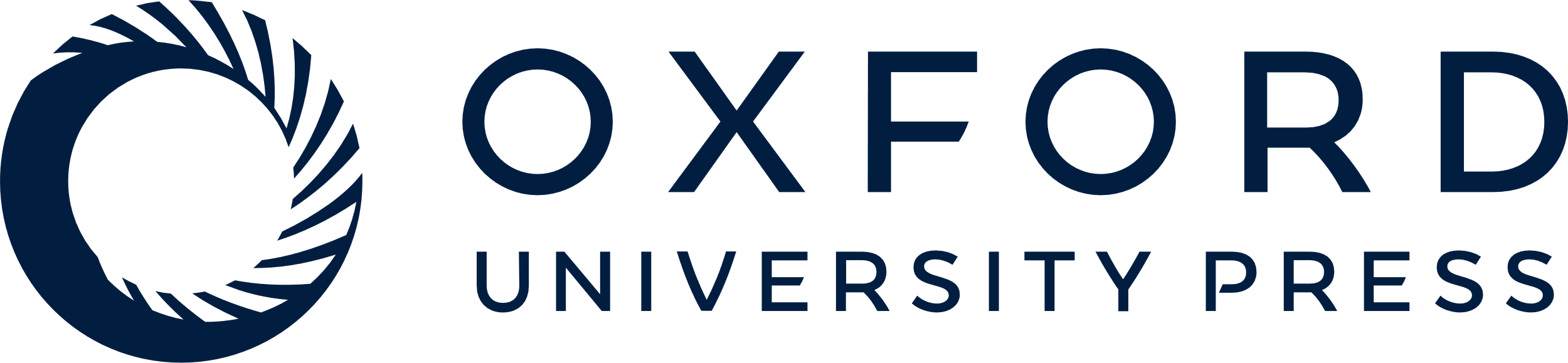 [Speaker Notes: Fig. 3. (a) Large kink-banded olivine adjacent to a mosaic of smaller olivine grains in porphyroclastic dunite C70; crossed-nicols. (b) Porphyroclastic wehrlite A17 with large olivine and clinopyroxene in a mosaic of smaller olivine; crossed nicols. (c) Anhedral–granular texture of wehrlite C77 with interstitial plagioclase (one area labeled); plane-polarized light. (d) Gabbro C8 is a framework of olivine+clinopyroxene with ∼14 vol. % interstitial plagioclase; plane-polarized light. (e) Gabbronorite A10 is composed of about one-third plagioclase, too large a volume to any longer be interstitial or intergranular within an olivine+clinopyroxene framework; plane-polarized light. (f) Gabbro C16 is over one-half plagioclase, which creates a framework for olivine and clinopyroxene; plane-polarized light. (g) Fine-grained mosaic-textured gabbronorite C5; crossed-nicols. (h) Chadacrysts of olivine in an oikocryst of clinopyroxene in wehrlite C30.


Unless provided in the caption above, the following copyright applies to the content of this slide: © Oxford University Press 1997]